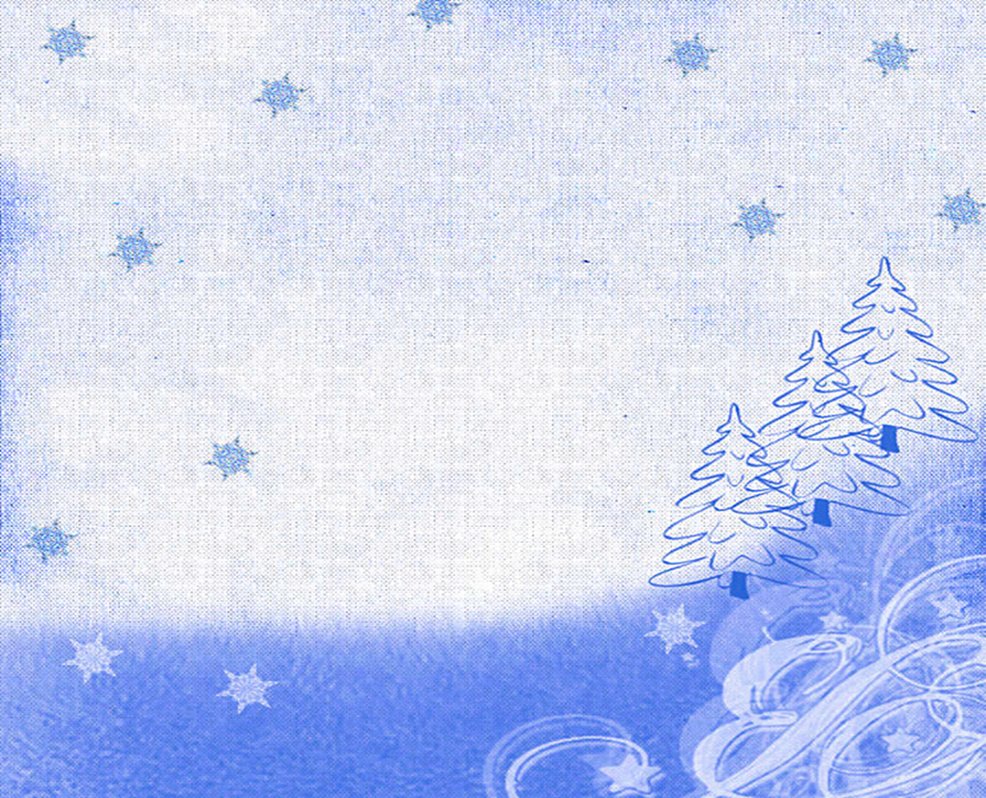 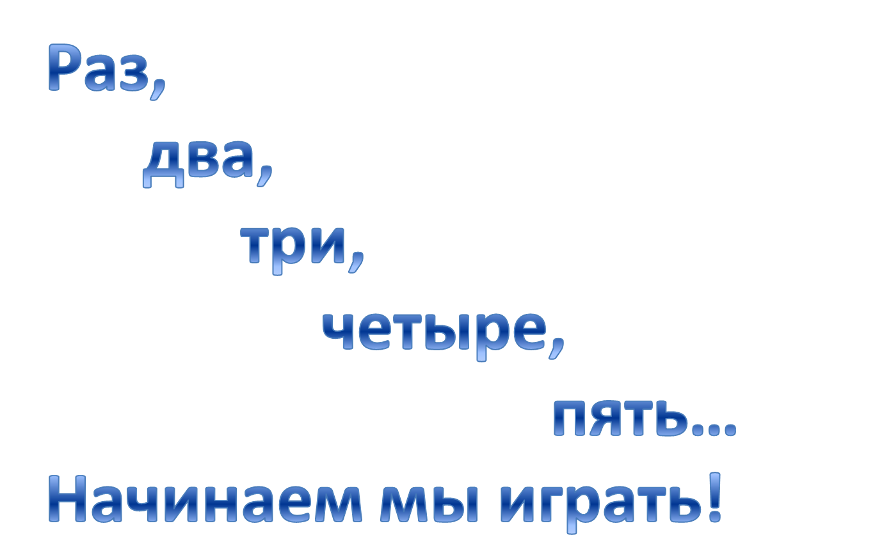 Учитель-логопед Быкова А.П.
МБОУ «Каменская общеобразовательная средняя 
Школа Мезенского района»
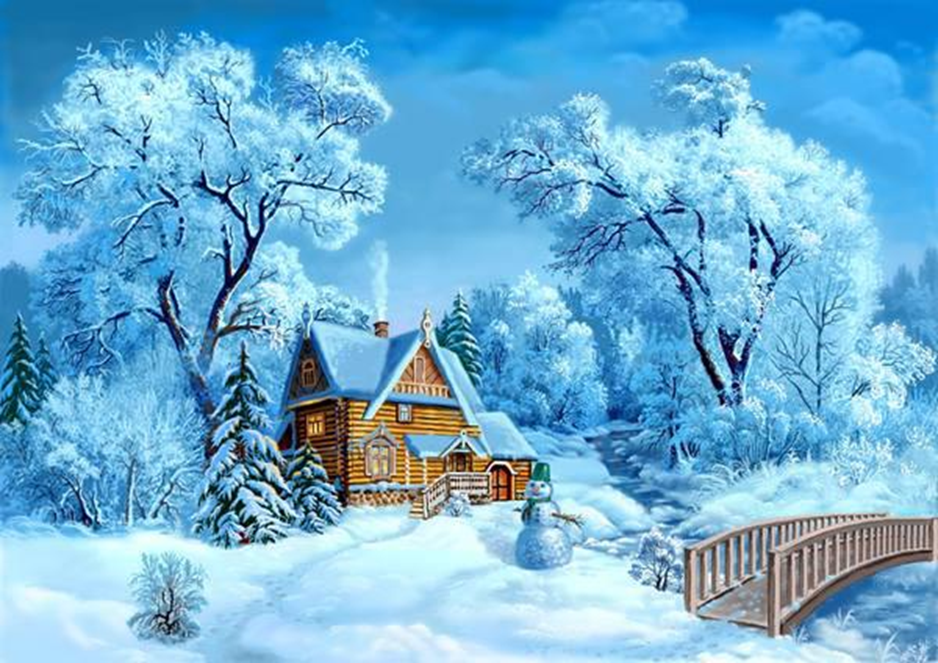 Зимушка - зима
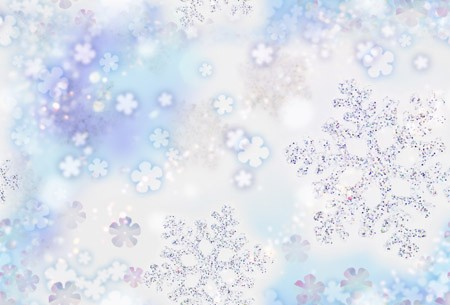 Пословицы и поговорки
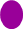 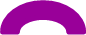 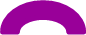 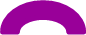 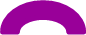 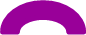 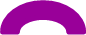 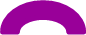 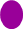 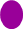 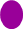 Береги  нос  в  большой  мороз.
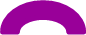 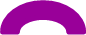 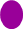 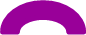 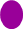 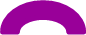 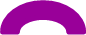 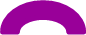 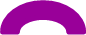 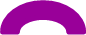 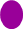 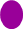 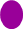 Новый   год  к  весне   поворот.
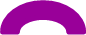 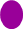 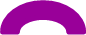 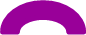 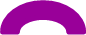 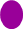 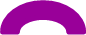 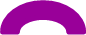 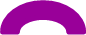 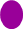 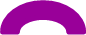 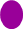 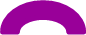 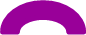 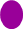 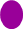 Мороз невелик, да стоять не велит.
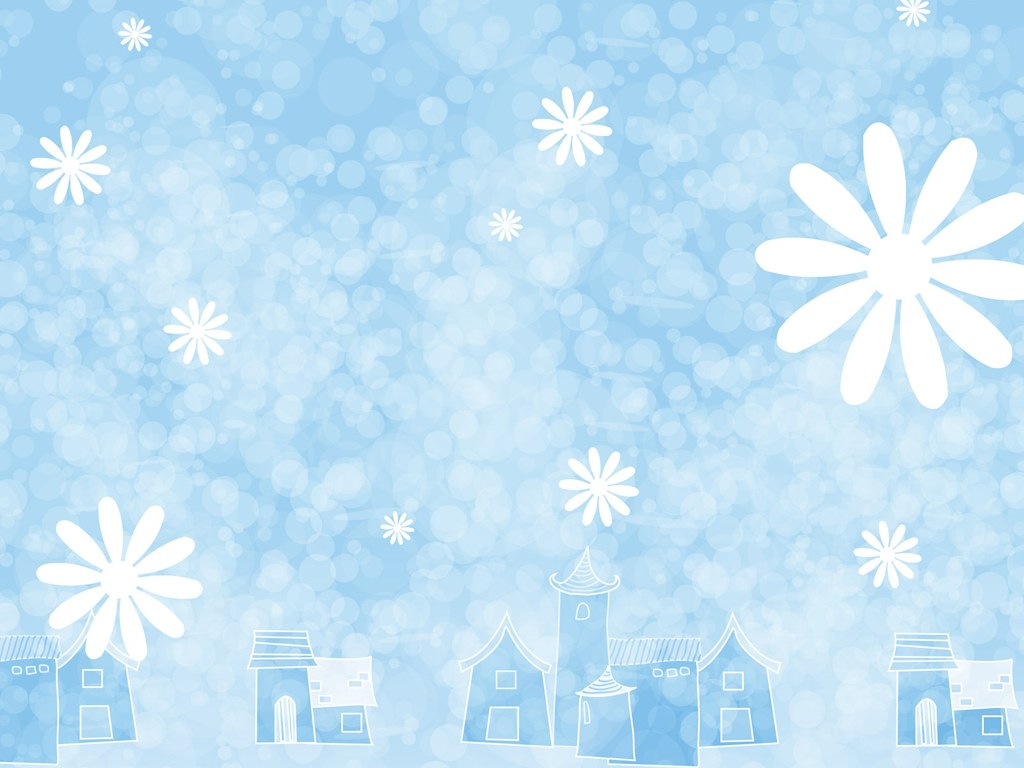 Пословицы и поговорки
В  сильный  мороз  работа  согреет.
Зимний  денёк  с  комариный  носок.
Хороший  снежок  урожай  сбережёт.
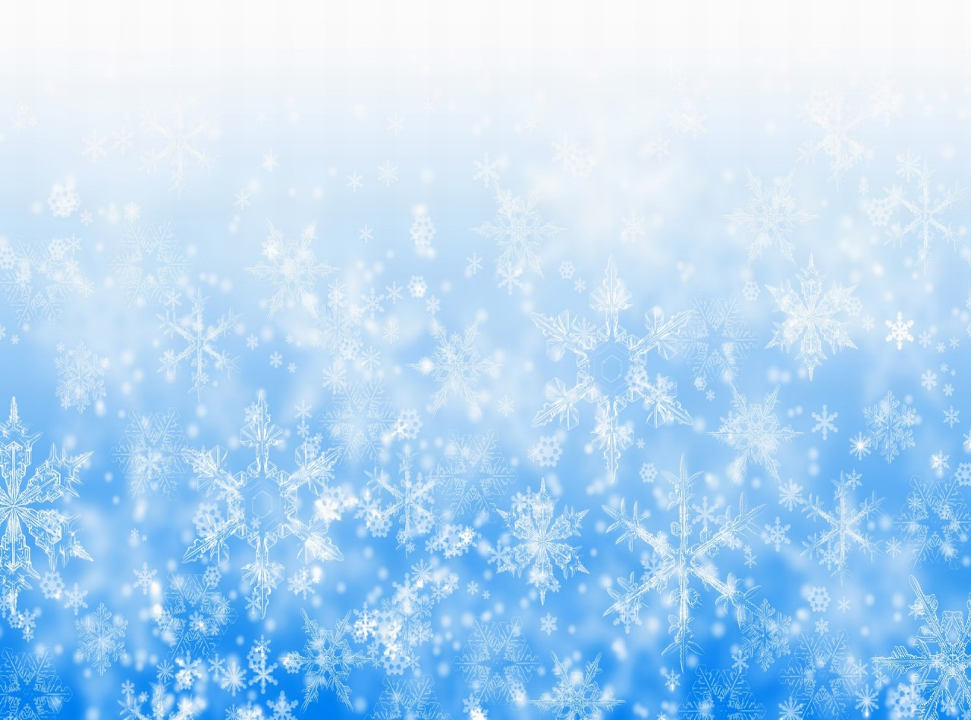 Народные приметы
Дым   столбом  к   морозу.
Холодная   зима –  жаркое  лето.
Кошка на печи – к стуже.
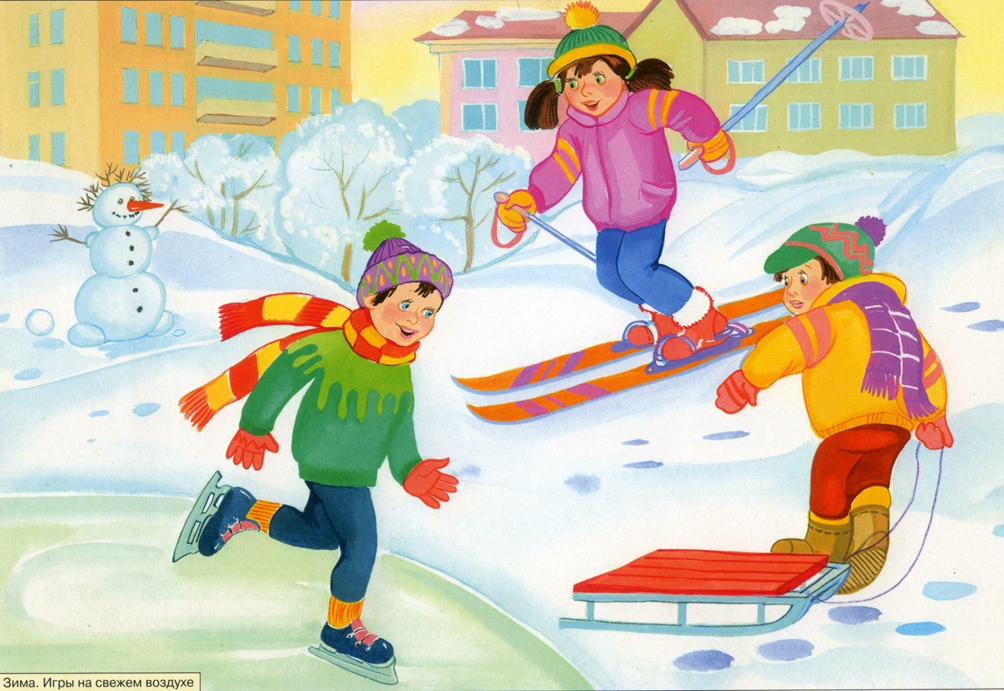 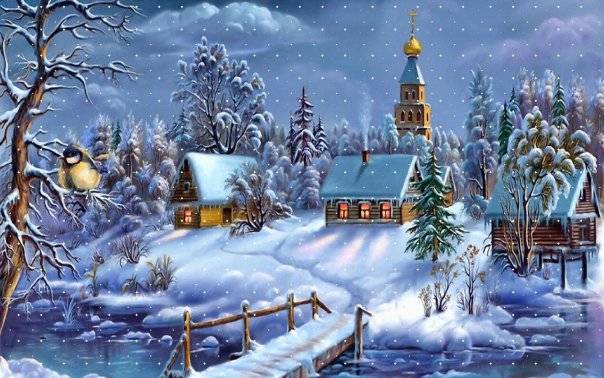 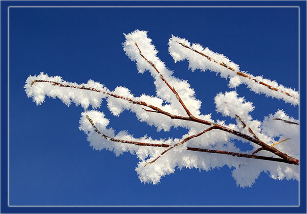 Изморозь – рыхлые кристаллы льда, 
нарастающие на ветках деревьев, проводах
Оттепель – повышение температуры воздуха
 выше ноля    в морозный зимний период
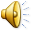 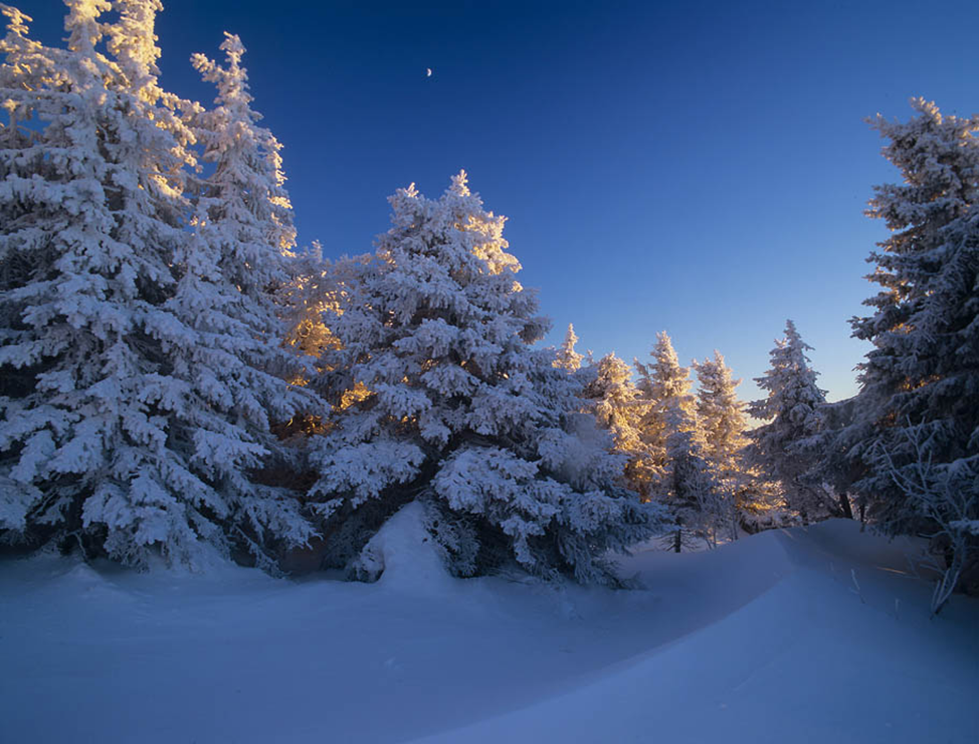 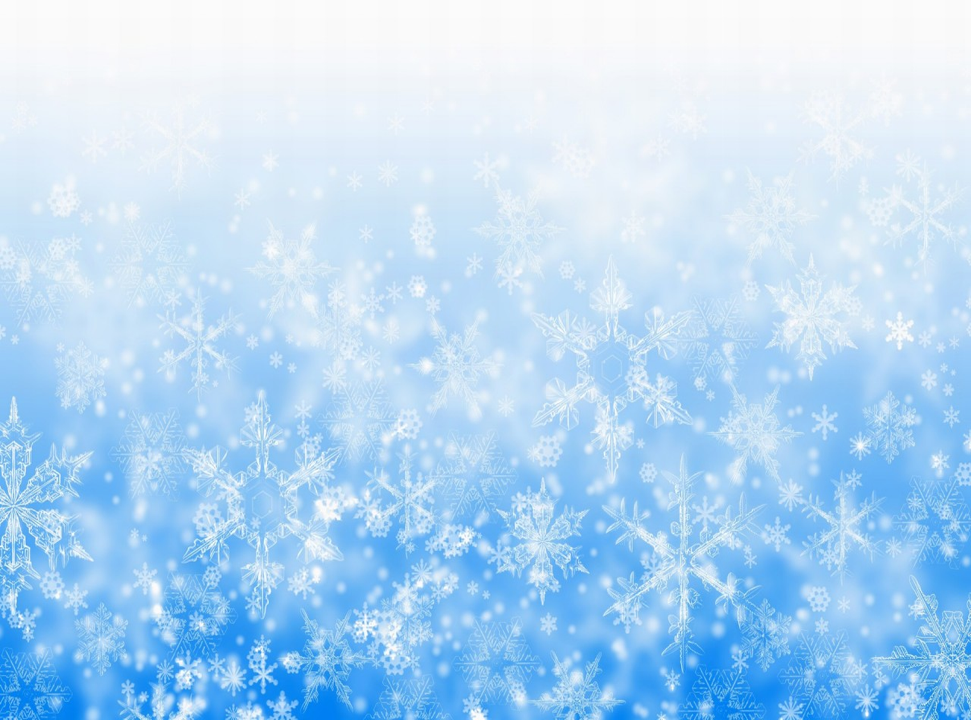 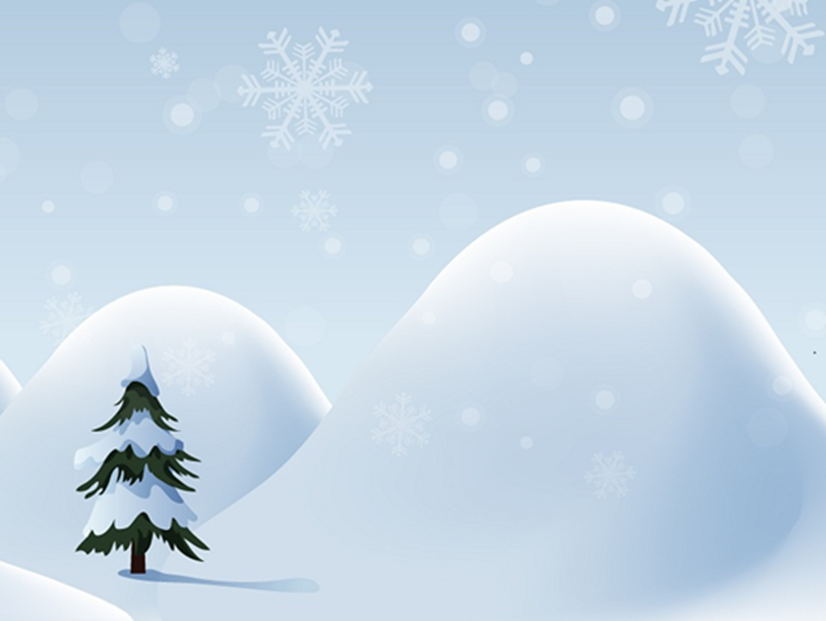 Кто живет в зимнем лесу?
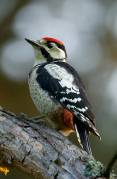 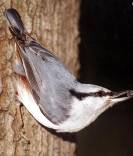 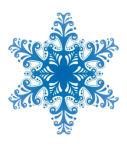 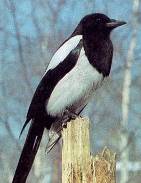 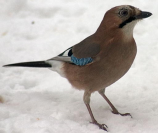 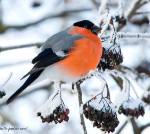 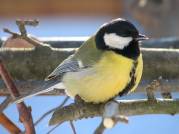 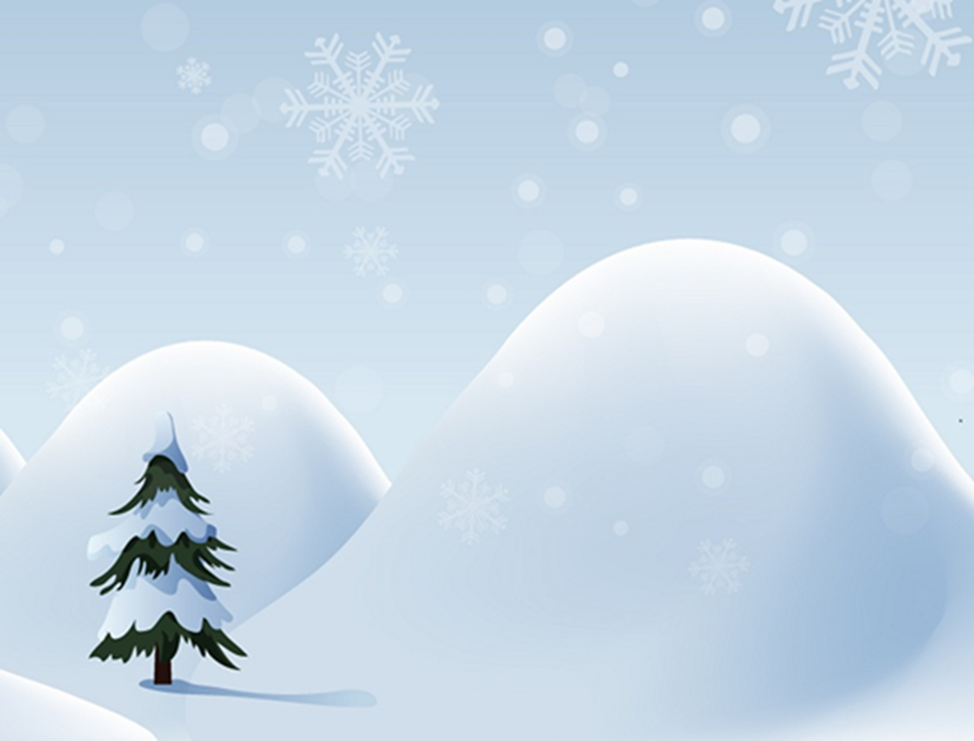 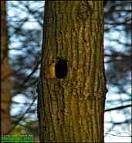 Медведь залез  в дупло.
Заяц спрятался в норе.
Белка забралась  в логово.
Лиса спит в берлоге.
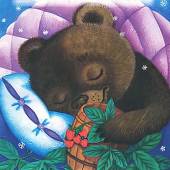 Волк притаился  под кустом.
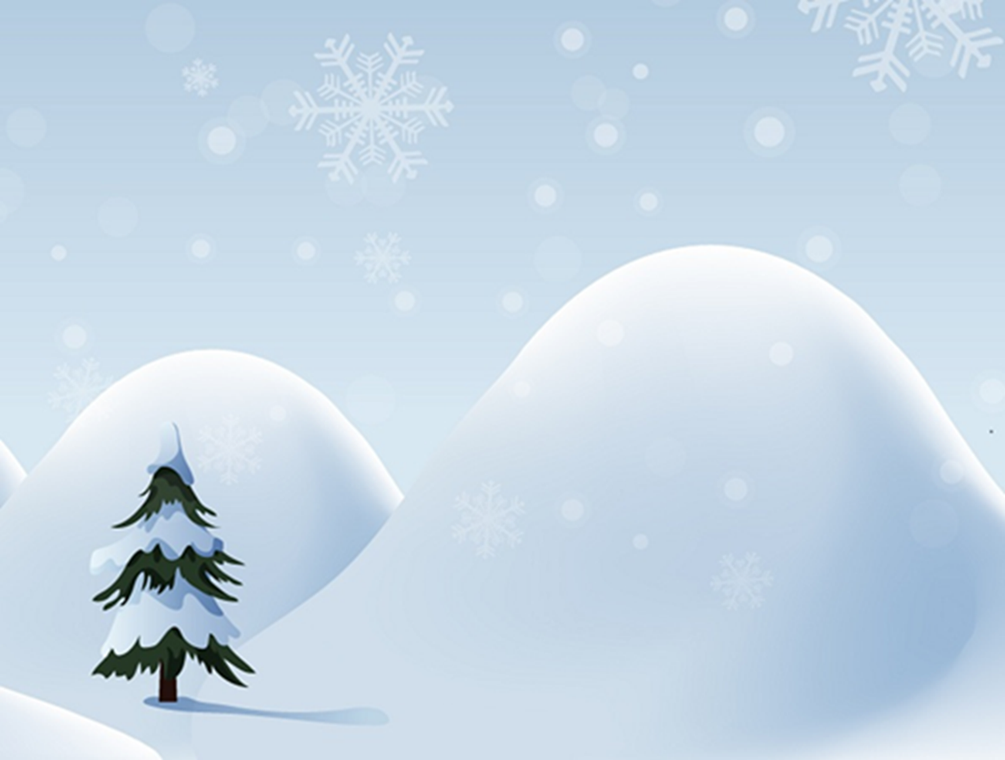 Медведь залез  в берлогу.
Заяц спрятался под кустом
Белка забралась  в дупло.
Лиса спит в норе.
Волк притаился  в логове.
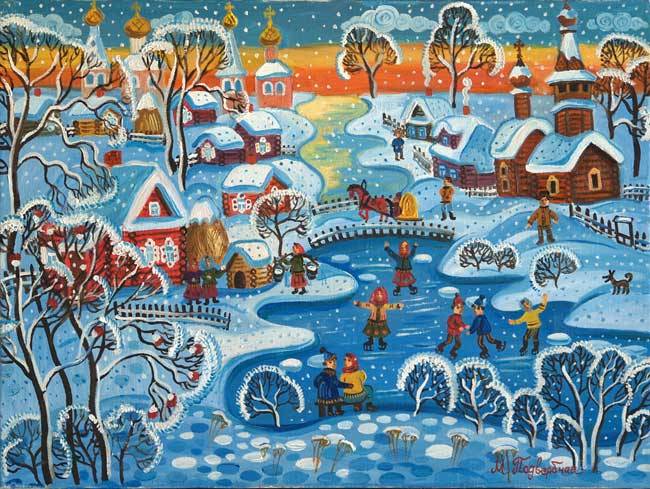